Starfsfólk á Hóli
2023 - 2024
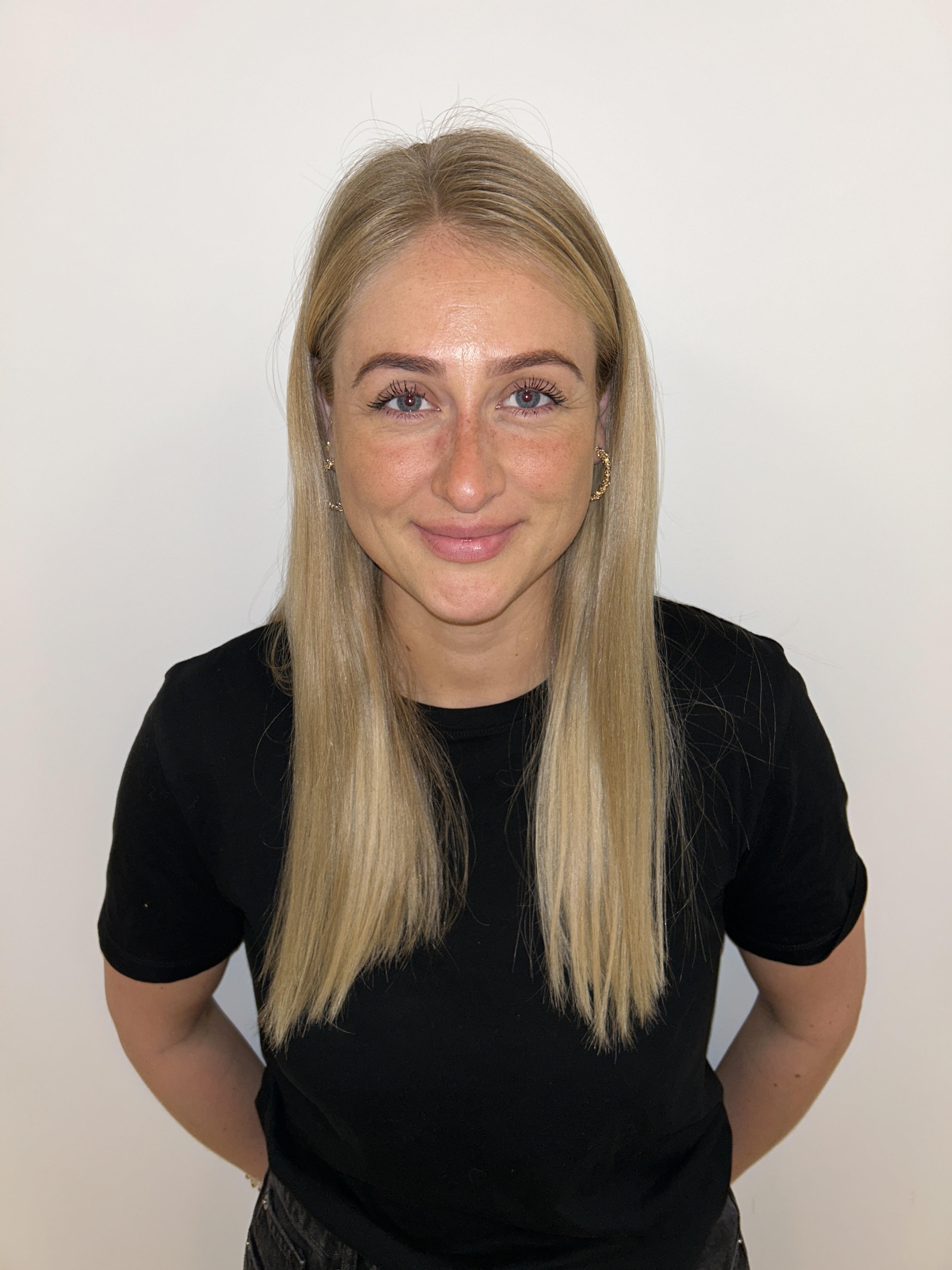 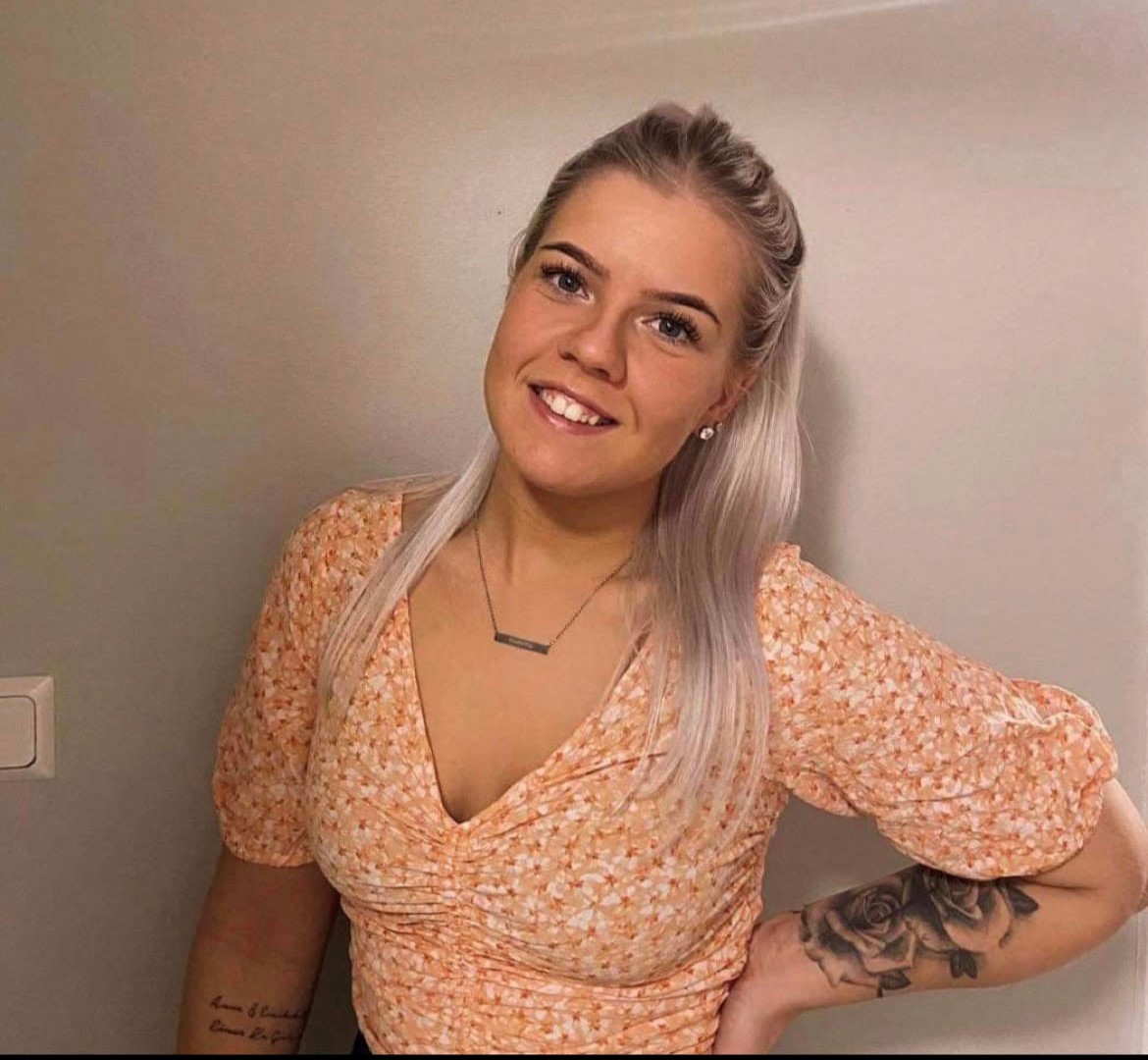 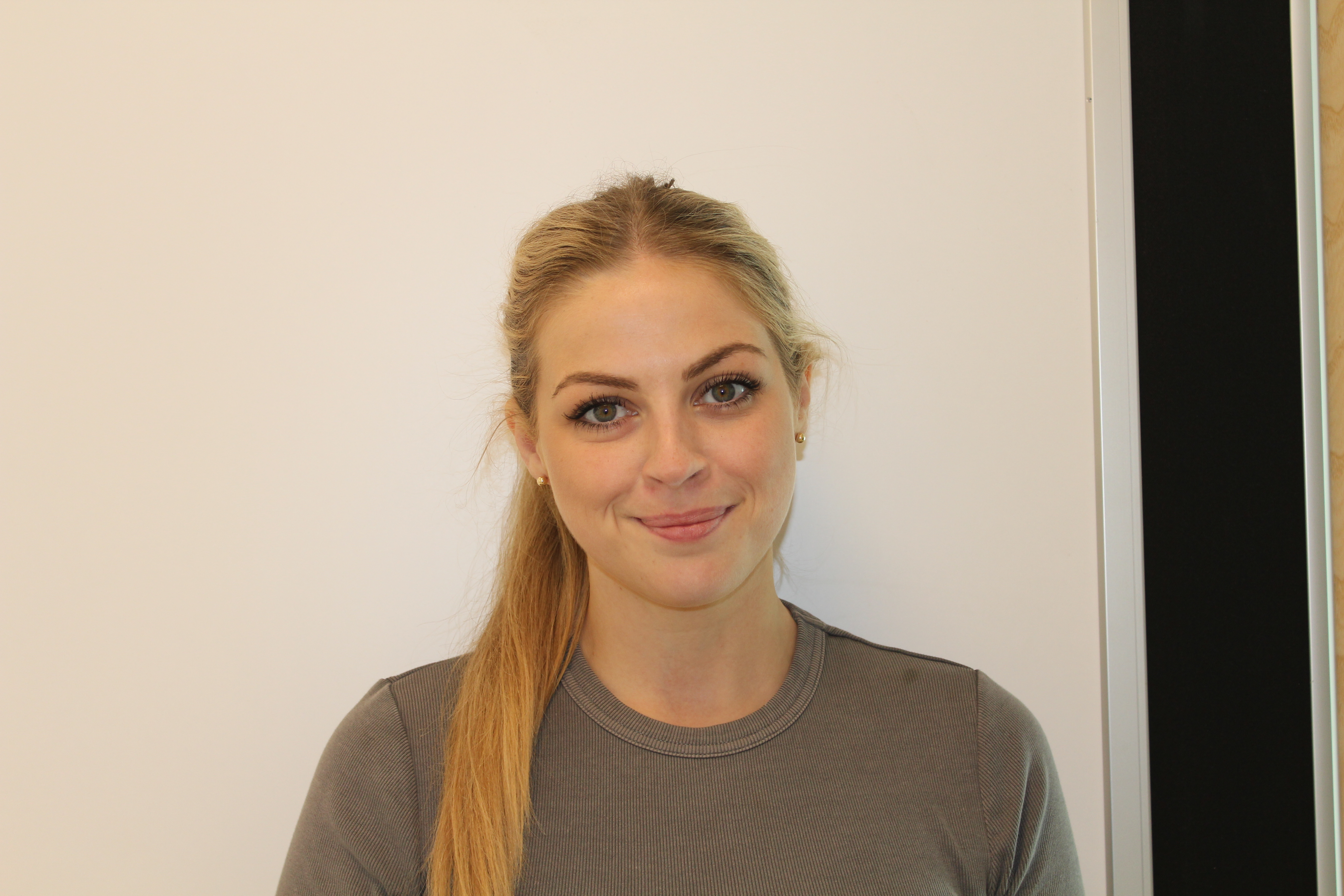 Unnur		                Franziska	 	                 María
Íþróttakennari
Leikskólaleiðbeinandi
Deildarstjóri/Leikskólakennari
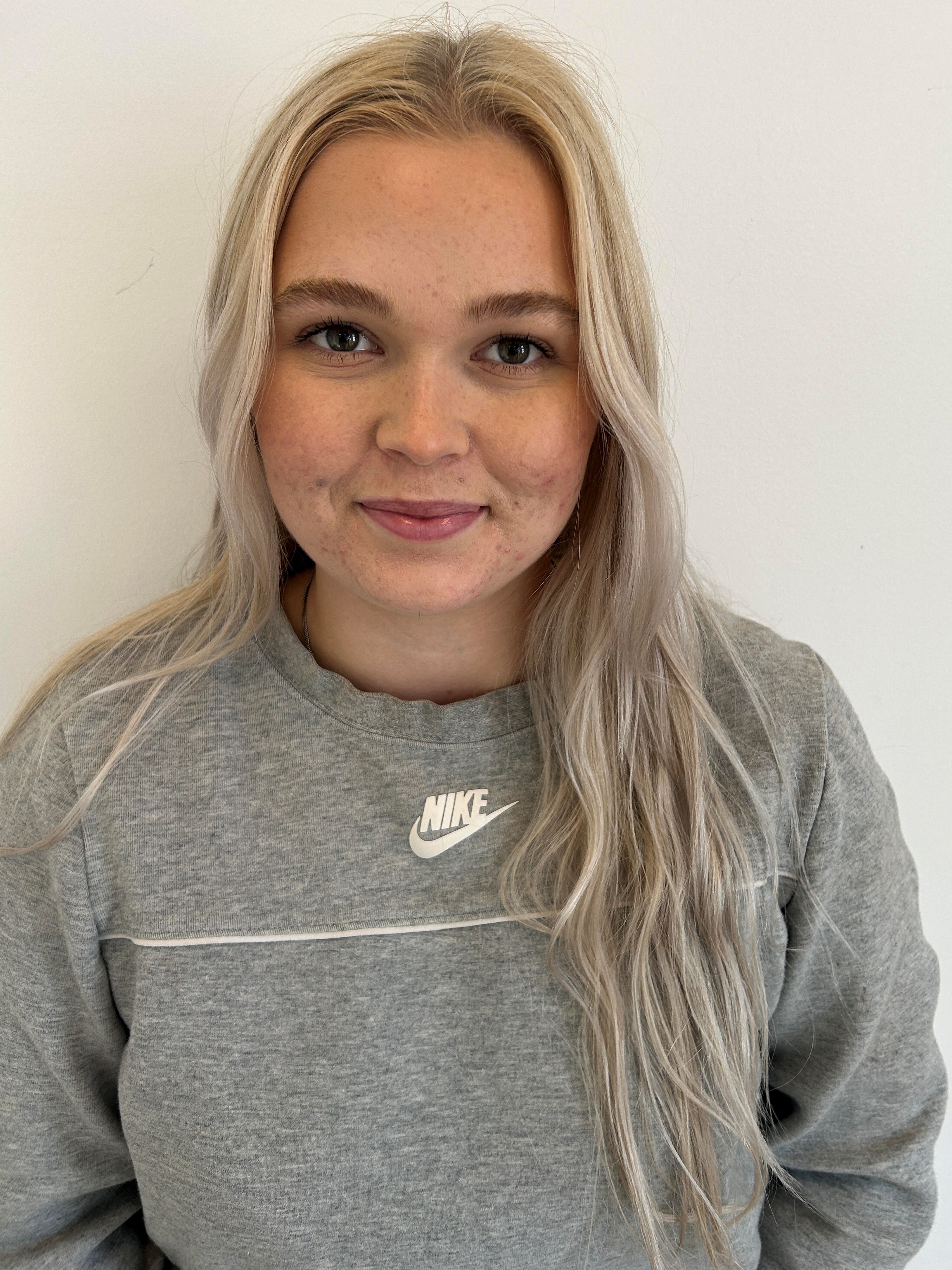 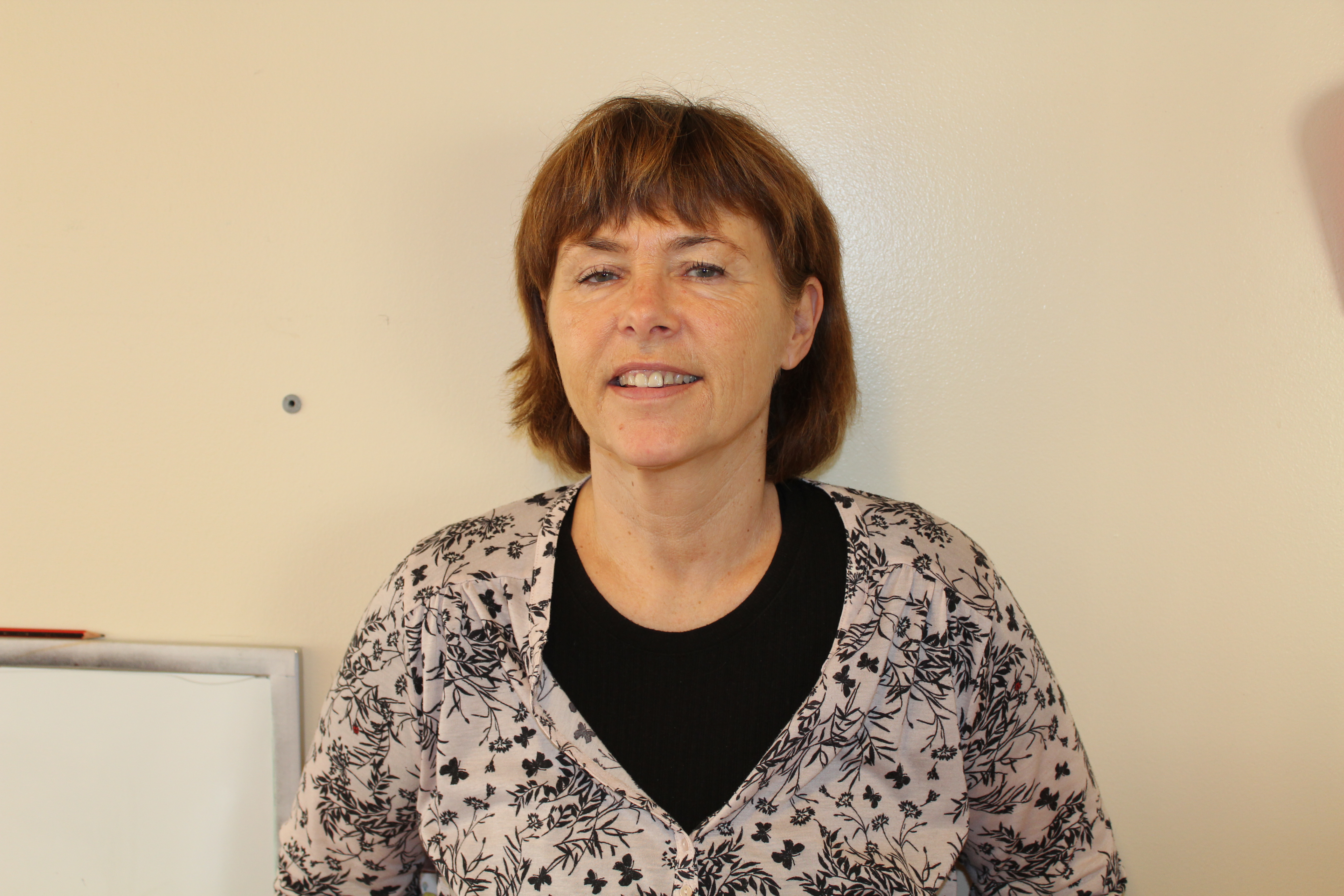 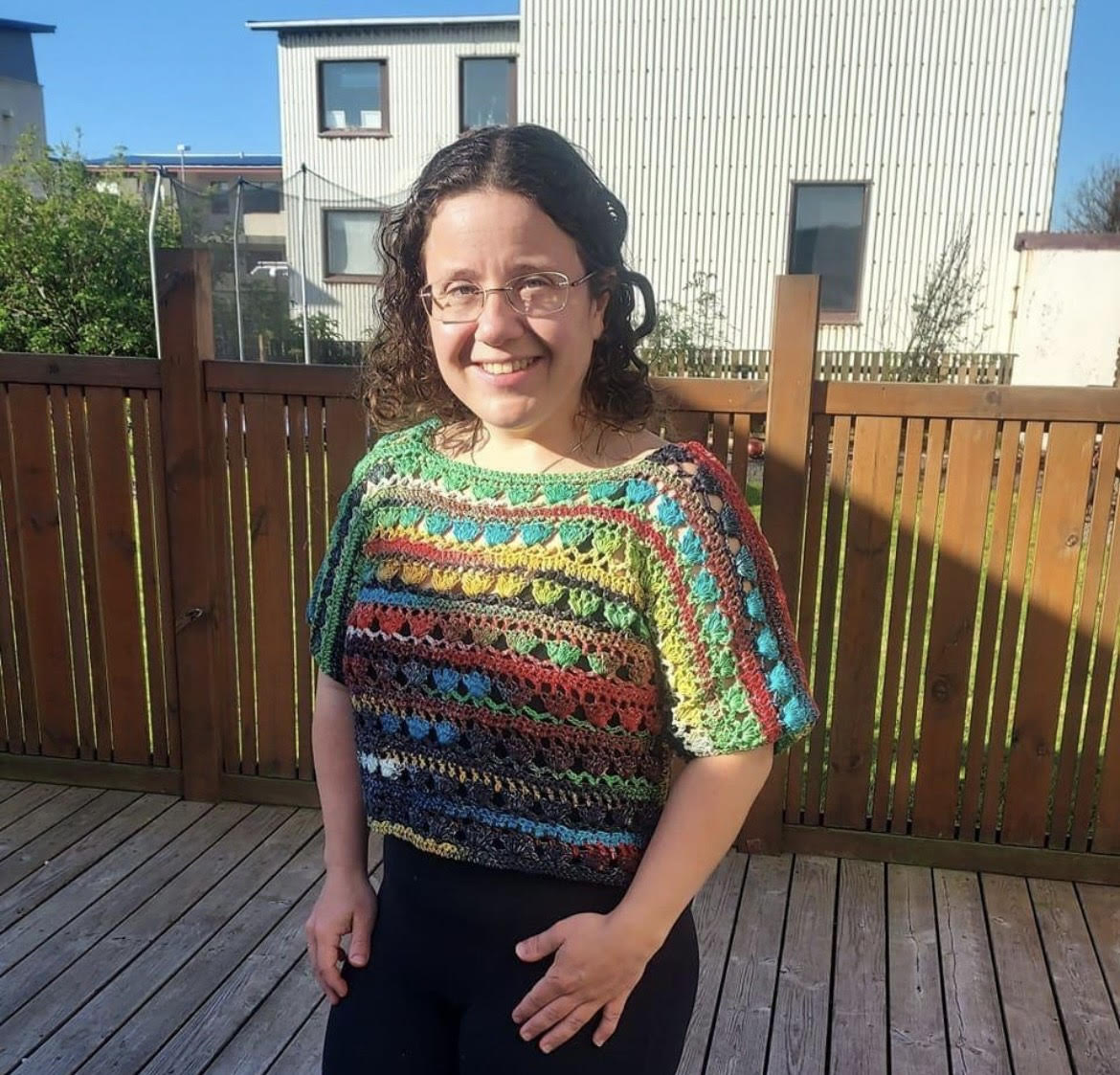 Addú	             	   Gréta                                 Ronja                             Andrea
Leikskólaleiðbeinandi	                Leikskólaleiðbeinandi 	          Leikskólaleiðbeinandi        Leikskólaleiðbeinandi/Afleysing
Presentation title
3